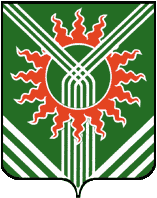 Проект бюджета 
Асбестовского городского округа 
на 2021 год 
и плановый период 
2022 и 2023 годов
Публичные слушания 
по проекту бюджета Асбестовского городского округа 
на 2021 год и плановый период 2022 и 2023 годов
07.12.2020  в 17.15
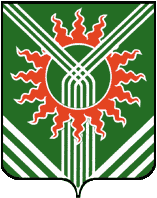 ОСНОВНЫЕ  ПАРАМЕТРЫ ПРОЕКТА  БЮДЖЕТА АСБЕСТОВСКОГО ГОРОДСКОГО ОКРУГА НА 2021 ГОД И ПЛАНОВЫЙ ПЕРИОД 2022 и 2023 ГОДОВ, МЛН.РУБ.
2021
Доходы	             Расходы           Дефицит
2022
2023
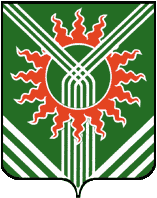 Муниципальный долг Асбестовского городского округа на 2021 год и плановый период 2022 и 2023 годов
млн. руб.
Доходы бюджета Асбестовского городского округа
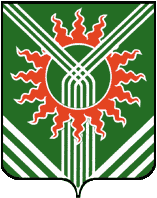 СТРУКТУРА НАЛОГОВЫХ И НЕНАЛОГОВЫХ ДОХОДОВ БЮДЖЕТА НА 2021 год
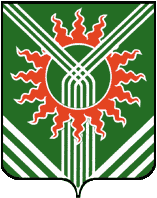 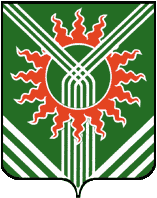 НАЛОГ НА ДОХОДЫ ФИЗИЧЕСКИХ ЛИЦ
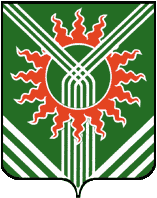 Налог на имущество физических лиц
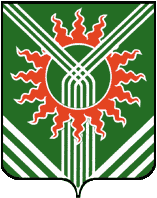 ЗЕМЕЛЬНЫЙ НАЛОГ
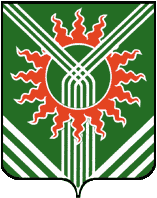 ДОХОДЫ ОТ ИСПОЛЬЗОВАНИЯ ИМУЩЕСТВА, НАХОДЯЩЕГОСЯ В ГОСУДАРСТВЕННОЙ И МУНИЦИПАЛЬНОЙ СОБСТВЕННОСТИ
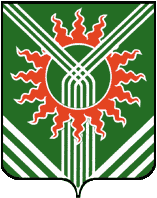 ДОХОДЫ ОТ ПРОДАЖИ МАТЕРИАЛЬНЫХ И НЕМАТЕРИАЛЬНЫХ АКТИВОВ
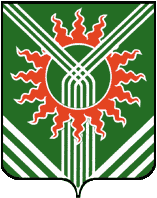 Расходы бюджета Асбестовского городского округа на 2021 год по функциональным направлениям  1 145,9 млн. рублей
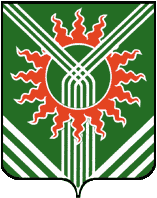 РАСХОДЫ БЮДЖЕТА в 2021 годупо главным распорядителям (в млн. руб.)
РАСХОДЫ БЮДЖЕТА АСБЕСТОВСКОГО ГОРОДСКОГО ОКРУГА НА РЕАЛИЗАЦИЮ МУНИЦИПАЛЬНЫХ ПРОГРАММ1 039,2 МЛН.РУБ.
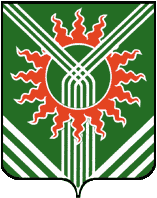 450,6
132,2
110,3
11,4
122,0
144,0
15,5
РАСХОДЫ БЮДЖЕТА АСБЕСТОВСКОГО ГОРОДСКОГО ОКРУГА НА РЕАЛИЗАЦИЮ МУНИЦИПАЛЬНЫХ ПРОГРАММ, МЛН.РУБ.
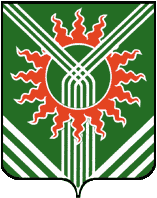 19,8
3,5
2,6
1,4
17,7
1,7
0,9
Муниципальная программа "Развитие информационного общества и формирование                                                          цифровой экономики на территории Асбестовского городского округа до 2024 года"
5,6
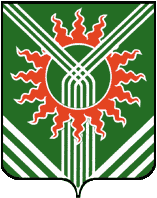 Расходы бюджета по непрограммным направлениям деятельности (млн. руб.)
2021 год
106,7
2022 год
110,5
2023 год
102,1
Администрация АГО 
81,4 млн.руб., в т.ч.:
Администрация АГО 
84,1 млн.руб., в т.ч.:
Администрация АГО 
75,3 млн.руб., в т.ч.:
Резервный фонд 
0,5 млн. руб.
Резервный фонд 
1,0 млн. руб.
Резервный фонд 
1,0 млн. руб.
Управление образованием АГО 11,2 млн. руб.
Управление образованием АГО 12,2 млн. руб.
Управление образованием АГО 12,2 млн. руб.
Дума АГО
7,7 млн. руб.
Дума АГО
7,7 млн. руб.
Дума АГО
7,5 млн. руб.
Счетная палата АГО 6,9 млн. руб.
Счетная палата АГО 6,4 млн. руб.
Счетная палата АГО 6,7 млн. руб.
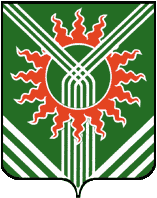 Муниципальный дорожный фонд, (млн.руб.)
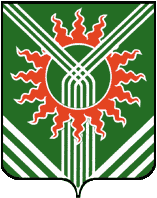 Публичные нормативные обязательства бюджета Асбестовского городского округа на 2021 год
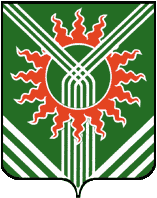 Бюджетные инвестиции в объекты капитального строительства Асбестовского городского округа в 2021 году – 38,5 млн. рублей
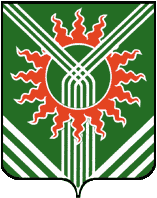 СПАСИБО ЗА ВНИМАНИЕ!